CG Basics 1 of 10
Mathematical Foundations:
Vectors, Matrices, & Parametric Equations
William H. Hsu
Department of Computing and Information Sciences, KSU

KSOL course page: http://bit.ly/hGvXlH
Course web site: http://www.kddresearch.org/Courses/CIS636 
Instructor home page: http://www.cis.ksu.edu/~bhsu

Readings:
Sections 2.1 – 2.2, 13.2, 14.1 – 14.4, 17.1, Eberly 2e – see http://bit.ly/ieUq45
Appendices 1-4, Foley, J. D., VanDam, A., Feiner, S. K., & Hughes, J. F.  (1991). Computer Graphics, Principles and Practice, Second Edition in C. 
McCauley (Senocular.com) tutorial: http://bit.ly/2yNPD
Lecture Outline
Quick Review: Basic Precalculus and Linear Algebra for CG
Matrix and Vector Notation, Operations
Precalculus: Analytic Geometry and Trigonometry
Dot products and distance measures (norms, equations)
Review of some basic trigonometry concepts
Vector Spaces and Affine Spaces
Subspaces
Linear systems, linear independence, bases, orthonormality
Equations for objects in affine spaces
Cumulative Transformation Matrices (CTM) aka “Composite”, “Current”
Translation
Rotation
Scale
Parametric Equation of Line Segment
Online Recorded Lectures
for CIS 536/636 (Intro to CG)
Project Topics for CIS 536/636
Computer Graphics Basics (10)
1. Mathematical Foundations – Week 1 - 2
2. Graphics Pipeline – Week 2
3. Detailed Introduction to Projections and 3-D Viewing – Week 3
4. OpenGL Primer 1 of 3: Basic Primitives and 3-D – Weeks 3-4
5. Rasterizing (Lines, Polygons, Circles, Ellipses) and Clipping – Week 4
6. Lighting and Shading – Week 5
7. OpenGL Primer 2 of 3: Boundaries (Meshes), Transformations – Weeks 5-6
8. Texture Mapping – Week 6
9. OpenGL Primer 3 of 3: Shading and Texturing, VBOs – Weeks 6-7
10. Visible Surface Determination – Week 8
Recommended Background Reading for CIS 636
Shared Lectures with CIS 736 (Computer Graphics)
Regular in-class lectures (30) and labs (7)
Guidelines for paper reviews – Week 6
Preparing term project presentations, CG demos – Weeks 11-12
Background Expected
Both Courses
Proficiency in C/C++ or strong proficiency in Java and ability to learn
Strongly recommended: matrix theory or linear algebra (e.g., Math 551)
At least 120 hours for semester (up to 150 depending on term project)
Textbook: 3D Game Engine Design, Second Edition (2006), Eberly
Angel’s OpenGL: A Primer recommended
CIS 536 & 636 Introduction to Computer Graphics
Fresh background in precalculus: Algebra 1-2, Analytic Geometry
Linear algebra basics: matrices, linear bases, vector spaces
Watch background lectures
CIS 736 Computer Graphics
Recommended: first course in graphics (background lectures as needed)
OpenGL experience helps
Read up on shaders and shading languages
Watch advanced topics lectures; see list before choosing project topic
Math Review for CIS 636
Overview: First Month (Weeks 2-5 of Course)
Review of mathematical foundations of CG: analytic geometry, linear algebra
Line and polygon rendering
Matrix transformations
Graphical interfaces
Line and Polygon Rendering (Week 3)
Basic line drawing and 2-D clipping
Bresenham’s algorithm
Follow-up: 3-D clipping, z-buffering (painter’s algorithm)
Matrix Transformations (Week 4)
Application of linear transformations to rendering
Basic operations: translation, rotation, scaling, shearing
Follow-up: review of standard graphics libraries (e.g., OpenGL)
Graphical Interfaces
Brief overview
Survey of windowing environments (MFC, Java AWT)
Matrix and Vector Notation
Vector: Geometric Object with Length (Magnitude), Direction
Vector Notation (General Form)
Row vector
Column vector



Coordinates in ℝ3 (Euclidean Space)
Cartesian (see http://bit.ly/f5z1UC)
Cylindrical (see http://bit.ly/gt5v3u)
Spherical (see http://bit.ly/f4CvMZ)
Matrix: Rectangular Array of Numbers
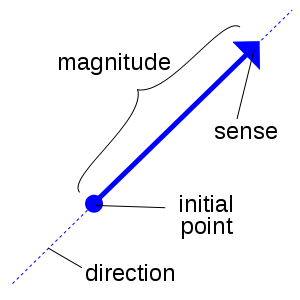 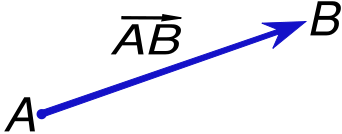 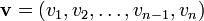 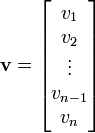 Wikipedia: Vector
http://bit.ly/eBrI09
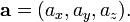 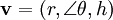 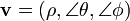 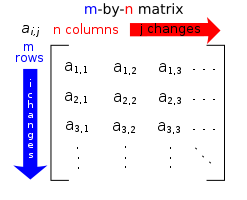 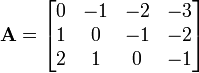 Wikipedia: Matrix (mathematics)
http://bit.ly/fwpDwd
Wikimedia Commons, 2011 – Creative Commons License
Determinants
What Are Determinants?
Scalars associated with any square (k  k) matrix M, k  1
Fundamental meaning: scale coefficient where M is linear transformation
Definitions
2  2 matrix

2  2 determinant

3  3 matrix

3  3 determinant


General case (recursive definition): see http://mathworld.wolfram.com/Determinant.html
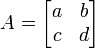 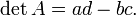 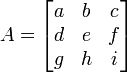 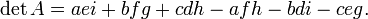 = a(ei – fh) – b(di – fg) + c(dh - eg)
Wikimedia Commons, 2011 – Creative Commons License
Vector Operations:
Dot & Cross Product, Arithmetic
Dot Product aka Inner Product aka Scalar Product


Cross Product






Vector Arithmetic
Scalar multiplication
Vector addition
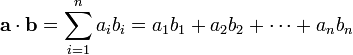 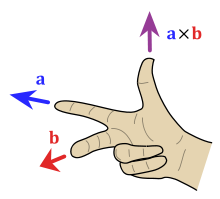 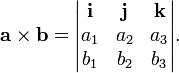 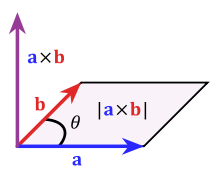 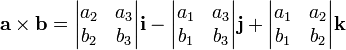 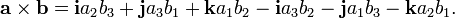 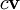 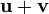 Wikimedia Commons, 2011 – Creative Commons License
Matrix Operations [1]:
Scalar Multiplication & Transpose
Scalar-Matrix Multiplication




Transpose
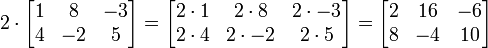 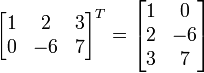 Wikimedia Commons, 2011 – Creative Commons License
Matrix Operations [2]:
Addition & Multiplication
Matrix Addition



Matrix Multiplication
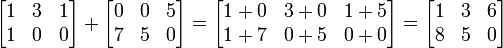 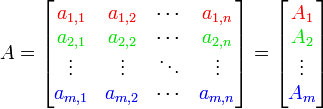 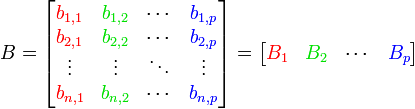 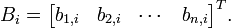 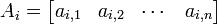 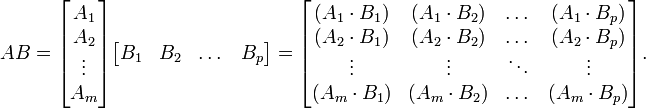 Wikimedia Commons, 2011 – Creative Commons License
Linear Systems of Equations
Definition: Linear System of Equations (LSE)
Collection of linear equations (see http://bit.ly/dNa2MO)
Each of form
System shares same set of variables xi



Example
3 equations in 3 unknowns


Solution
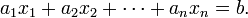 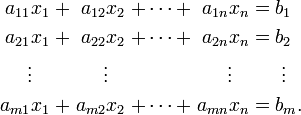 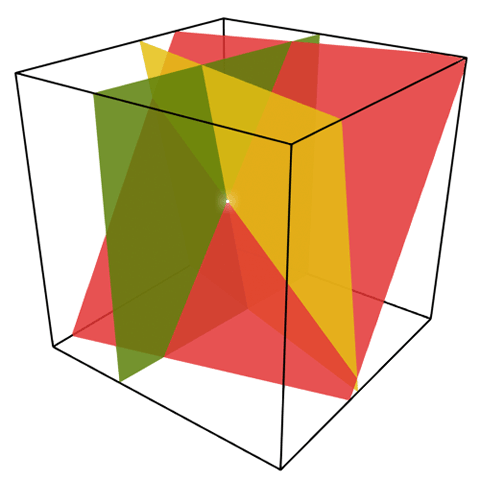 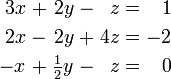 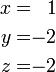 Wikimedia Commons, 2011 – Creative Commons License
Cumulative Transformation 
Matrices: Basic T, R, S
T: Translation (see http://en.wikipedia.org/wiki/Translation_matrix)
Given
Point to be moved – e.g., vertex of polygon or polyhedron
Displacement vector (also represented as point)
Return: new, displaced (translated) point of rigid body
R: Rotation (see http://en.wikipedia.org/wiki/Rotation_matrix) 
Given
Point to be rotated about axis
Axis of rotation
Degrees to be rotated
Return: new, displaced (rotated) point of rigid body
S: Scaling (see http://en.wikipedia.org/wiki/Scaling_matrix)
Given
Set of points centered at origin
Scaling factor
Return: new, displaced (scaled) point
General: http://en.wikipedia.org/wiki/Transformation_matrix
Translation
Rigid Body Transformation
To Move p Distance and Magnitude of Vector v:






Invertibility


Compositionality
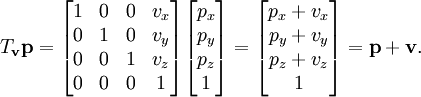 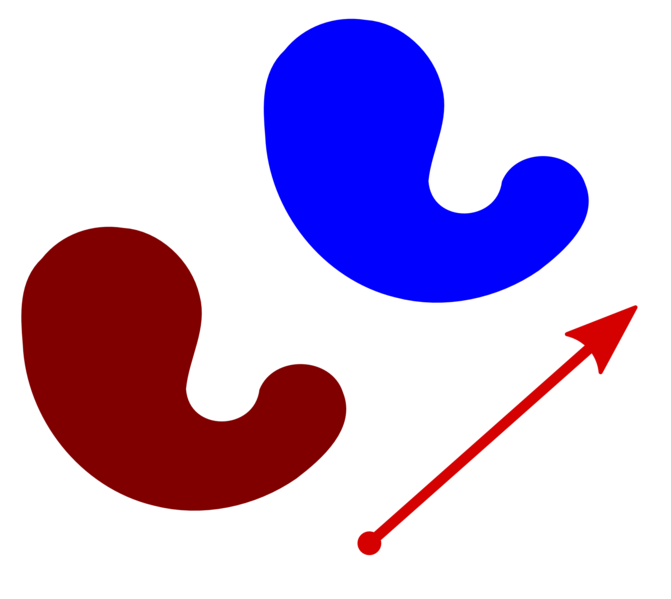 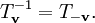 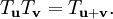 Wikimedia Commons, 2008 – Creative Commons License
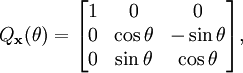 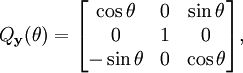 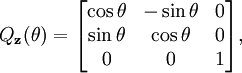 Rotation
Rigid Body Transformation
Properties: Inverse Transpose



Idea: Define New (Relative) Coordinate System
Example



Rotations about x, y, and z Axes (using Plain 3-D Coordinates)
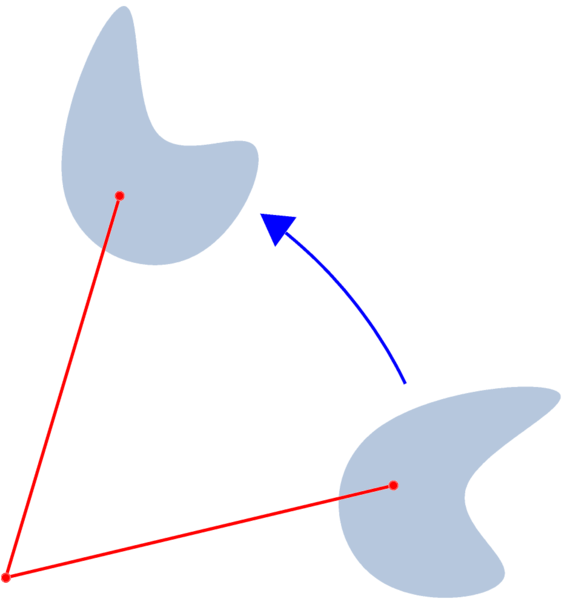 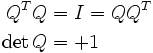 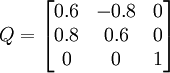 Wikimedia Commons, 2008 – Creative Commons License
Results of glScalef(2.0, -0.5, 1.0)
© 1993 Neider, Davis, Woo
http://fly.cc.fer.hr/~unreal/theredbook/
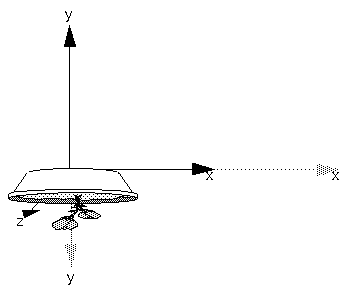 Scaling
Not Rigid Body Transformation
Idea: Move Points Toward/Away from Origin




Homogeneous Coordinates Make It Easier



Result



Ratio Need Not Be Uniform in x, y, z
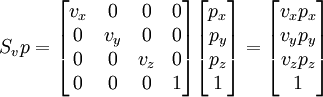 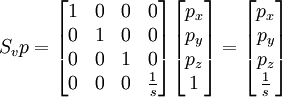 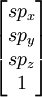 Wikimedia Commons, 2008 – Creative Commons License
Other Transformations
Shear: Used with Oblique Projections
Perspective to Parallel View Volume (“D” in Foley et al.)
See also
http://en.wikipedia.org/wiki/Transformation_matrix
http://www.senocular.com/flash/tutorials/transformmatrix/
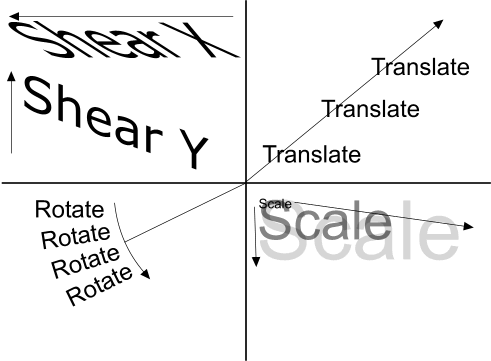 © Ramuseco Limited 2004-2005 All Rights Reserved. 
http://www.bobpowell.net/transformations.htm
Quick Review:Basic Linear Algebra for CG
Reference: Appendix A.1 – A.4, Foley et al.
A.1 Vector Spaces and Affine Spaces
Equations of lines, planes
Vector subspaces and affine subspaces
A.2 Standard Constructions in Vector Spaces
Linear independence and spans
Coordinate systems and bases
A.3 Dot Products and Distances
Dot product in ℝn
Norms in ℝn
A.4 Matrices
Binary matrix operations: basic arithmetic
Unary matrix operations: transpose and inverse
Application: Transformations and Change of Coordinate Systems
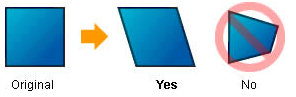 Affine transformations
© 2005 Trevor McCauley
(Senocular)
Vector Spaces and
Affine Spaces
Vector Space: Set of Points with Addition, Multiplication by Constant
Components
Set V (of vectors u, v, w) over which addition, scalar multiplication defined
Vector addition: v + w
Scalar multiplication: v
Properties (necessary and sufficient conditions)
Addition: associative, commutative, identity (0 vector such that  v . 0 + v = v), admits inverses ( v . w . v + w = 0)
Scalar multiplication: satisfies  , , v . ()v = (v), v . 1v = v,                     , , v . ( + )v = v + v,  , , v . (v + w) = v + w
Linear combination: 1v1 + 2v2 + … + nvn 
Affine Space: Set of Points with Geometric Operations (No “Origin”)
Components
Set V (of points P, Q, R) and associated vector space
Operators: vector difference, point-vector addition
Affine combination (of P and Q by t  ℝ): P + t(Q – P)
NB: for any vector space (V, +, ·) there exists affine space (points(V), V)
Linear and Planar Equationsin Affine Spaces
Equation of Line in Affine Space
Let P, Q be points in affine space
Parametric form (real-valued parameter t)
Set of points of form (1 – t)P + tQ
Forms line passing through P and Q
Example
Cartesian plane of points (x, y) is an affine space
Parametric line between (a, b) and (c, d):
	L = {((1 – t)a + tc, (1 – t)b + td) | t R}
Equation of Plane in Affine Space
Let P, Q, R be points in affine space
Parametric form (real-valued parameters s, t)
Set of points of form (1 – s)((1 – t)P + tQ) + sR
Forms plane containing P, Q, R
Span
of u and v
Q
P
Affine span
of P and Q
u
v
0
Vector Space Spans and
Affine Spans
Vector Space Span
Definition – set of all linear combinations of a set of vectors
Example: vectors in ℝ3
Span of single (nonzero) vector v: line through the origin containing v
Span of pair of (nonzero, noncollinear) vectors: plane through the origin containing both
Span of 3 of vectors in general position: all of ℝ3
Affine Span
Definition – set of all affine combinations of a set of points P1, P2, …, Pn in an affine space
Example: vectors, points in ℝ3
Standard affine plan of points (x, y, 1)T
Consider points P, Q
Affine span: line containing P, Q
Also intersection of span, affine space
Independence
Linear Independence
Definition: (linearly) dependent vectors
Set of vectors {v1, v2, …, vn} such that one lies in the span of the rest
 vi  {v1, v2, …, vn} . vi  Span ({v1, v2, …, vn} ~ {vi})
(Linearly) independent: {v1, v2, …, vn} not dependent
Affine Independence
Definition: (affinely) dependent points
Set of points {v1, v2, …, vn} such that one lies in the (affine) span of the rest
 Pi  {P1, P2, …, Pn} . Pi  Span ({P1, P2, …, Pn} ~ {Pi})
(Affinely) independent: {P1, P2, …, Pn} not dependent
Consequences of Linear Independence
Equivalent condition: 1v1 + 2v2 + … + nvn = 0  1 = 2 =  …  = n = 0
Dimension of span is equal to the number of vectors
Subspaces
Intuitive Idea
ℝn: vector or affine space of “equal or lower dimension”
Closed under constructive operator for space
Linear Subspace
Definition
Subset S of vector space (V, +, ·)
Closed under addition (+) and scalar multiplication (·)
Examples
Subspaces of ℝ3: origin (0, 0, 0), line through the origin, plane containing origin, ℝ3 itself 
For vector v, {v |   ℝ} is a subspace (why?)
Affine Subspace
Definition
Nonempty subset S of vector space (V, +, ·) 
Closure S’ of S under point subtraction is a linear subspace of V
Important affine subspace of ℝ4: {(x, y, z, 1)}
Foundation of homogeneous coordinates, 3-D transformations
Bases
Spanning Set (of Set S of Vectors)
Definition: set of vectors for which any vector in Span(S) can be expressed as linear combination of vectors in spanning set
Intuitive idea: spanning set “covers” Span(S)
Basis (of Set S of Vectors)
Definition
Minimal spanning set of S
Minimal: any smaller set of vectors has smaller span
Alternative definition: linearly independent spanning set
Exercise
Claim: basis of subspace of vector space is always linearly independent
Proof: by contradiction (suppose basis is dependent… not minimal)
Standard Basis for ℝ3: i, j, k
E = {e1, e2, e3}, e1 = (1, 0, 0)T, e2 = (0, 1, 0)T, e3 = (0, 0, 1)T
How to use this as coordinate system?
Coordinatesand Coordinate Systems
Coordinates Using Bases
Coordinates
Consider basis B = {v1, v2, …, vn} for vector space
Any vector v in the vector space can be expressed as linear combination of vectors in B
Definition: coefficients of linear combination are coordinates
Example
E = {e1, e2, e3}, i  e1 = (1, 0, 0)T, j  e2 = (0, 1, 0)T, k  e3 = (0, 0, 1)T
Coordinates of (a, b, c) with respect to E: (a, b, c)T
Coordinate System
Definition: set of independent points in affine space
Affine span of coordinate system is entire affine space
Exercise
Derive basis for associated vector space of arbitrary coordinate system
(Hint: consider definition of affine span…)
Dot Products and Distances
Dot Product in ℝn
Given: vectors u = (u1, u2, …, un)T, v = (v1, v2, …, vn)T
Definition
Dot product u • v  u1v1 + u2v2 + … + unvn
Also known as inner product
In ℝn, called scalar product
Applications of the Dot Product
Normalization of vectors
Distances
Generating equations
See Appendix A.3, Foley et al. (FVFH aka FVD)
Length
Definition
 
v • v = i vi2
aka Euclidean norm
Applications of the Dot Product
Normalization of vectors: division by scalar length || v || converts to unit vector
Distances
Between points: || Q – P ||
From points to planes
Generating equations (e.g., point loci): circles, hollow cylinders, etc.
Ray / object intersection equations
See A.3.5, FVD
Norms and Distance Formulas
Orthonormal Bases
Orthogonality
Given: vectors u = (u1, u2, …, un)T, v = (v1, v2, …, vn)T
Definition
u, v are orthogonal if u • v = 0
In R2, angle between orthogonal vectors is 90º 
Orthonormal Bases
Necessary and sufficient conditions
B = {b1, b2, …, bn} is basis for given vector space
Every pair (bi, bj) is orthogonal
Every vector bi is of unit magnitude (|| vi || = 1)
Convenient property: can just take dot product v • bi to find coefficients in linear combination (coordinates with respect to B) for vector v
Parametric Equation of a
Line Segment
Parametric form for line segment

X = x0 + t(x1 – x0)       0 ≤ t ≤ 1

Y = y0 + t(y1 –  y0)

P(t) = P0 + t(P1 – P0)

“true,” i.e., interior intersection, if sedge and tline in [0,1]
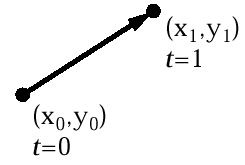 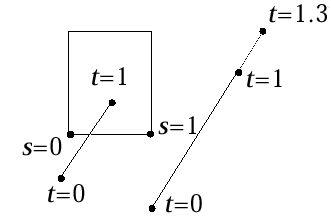 © 2003 – 2008 A. van Dam, Brown University
Rotation as Change of Basis
3 x 3 rotation matrices
We learned about 3 x 3 matrices that “rotate” the world (we’re leaving out the homogeneous coordinate for simplicity)
When they do, the three unit vectors that used to point along the x, y, and z axes are moved to new positions
Because it is a rigid-body rotation
the new vectors are still unit vectors
the new vectors are still perpendicular to each other
the new vectors still satisfy the “right hand rule”
Any matrix transformation that has these three properties is a rotation about some axis by some amount!
Let’s call three x-axis, y-axis, and z-axis-aligned unit vectors e1, e2, e3
Writing out:
© 2003 – 2008 A. van Dam, Brown University
Textbook and Recommended Books
Required Textbook

Eberly, D. H. (2006). 3D Game Engine Design: A Practical Approach to Real-Time Computer Graphics, second edition.  San Francisco, CA: Morgan Kauffman.
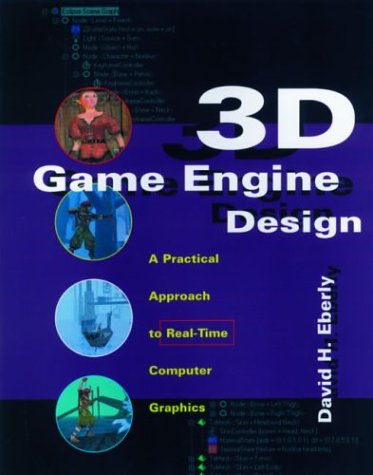 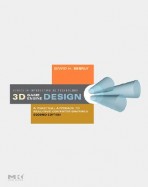 Recommended References

Angel, E. O. (2007).  OpenGL: A Primer, third edition.  Reading, MA: Addison-Wesley.  [2nd edition on reserve]

Shreiner, D., Woo, M., Neider, J., & Davis, T. (2007). OpenGL® Programming Guide: The Official Guide to Learning OpenGL®, Version 2.1, sixth edition.
[“The Red Book”:                                             use 5th ed. or later]
1st edition (outdated)
2nd edition
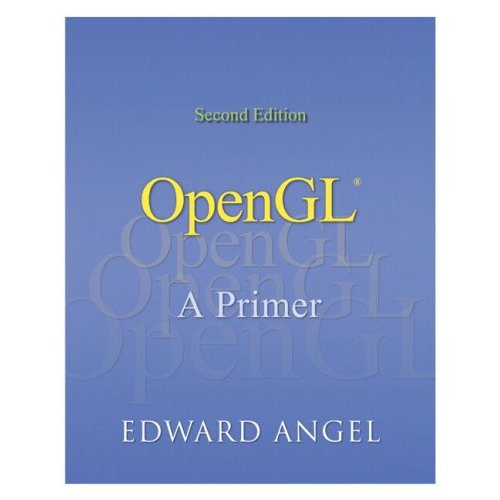 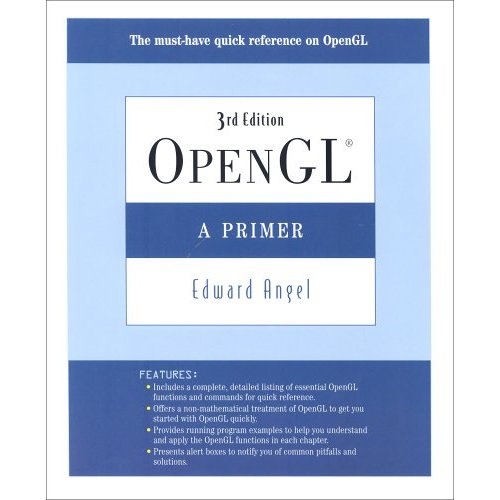 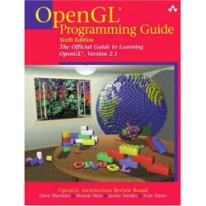 2nd edition (OK to use)
3rd edition
Summary
Cumulative Transformation Matrices (CTM): T, R, S 
Translation
Rotation
Scaling
Setup for Shear, Perspective to Parallel – see Eberly, Foley et al. 
“Matrix Stack” in OpenGL: Premultiplication of Matrices
Coming Up
Parametric equations in clipping
Intersection testing: ray-cube, ray-sphere, implicit equations (ray tracing)
Homogeneous Coordinates: What Is That 4th Coordinate?
http://en.wikipedia.org/wiki/Homogeneous_coordinates
Crucial for ease of normalizing T, R, S transformations in graphics
See: Slide 22 of this lecture
Note: Slides 13 & 15 (T, S) versus 14 (R)
Read about them in Eberly 2e, Angel 3e
Special case: barycentric coordinates
Cumulative Transformation Matrices (CTM): Translation, Rotation, Scaling
Some Basic Analytic Geometry and Linear Algebra for CG
Vector space (VS) – set of vectors admitting addition, scalar multiplication and observing VS axioms
Affine space (AS) – set of points with associated vector space admitting vector difference, point-vector addition and observing AS axioms
Linear subspace – nonempty subset S of VS (V, +, ·) closed under + and ·
Affine subspace – nonempty subset S of VS (V, +, ·) such that closure S’ of S under point subtraction is a linear subspace of V
Span – set of all linear combinations of set of vectors
Linear independence – property of set of vectors that none lies in span of others
Basis – minimal spanning set of set of vectors
Dot product – scalar-valued inner product <u, v>  u • v  u1v1 + u2v2 + … + unvn
Orthogonality – property of vectors u, v that u • v = 0
Orthonormality – basis containing pairwise-orthogonal unit vectors
Length (Euclidean norm) –
Terminology